Здравствуйте, ребята!
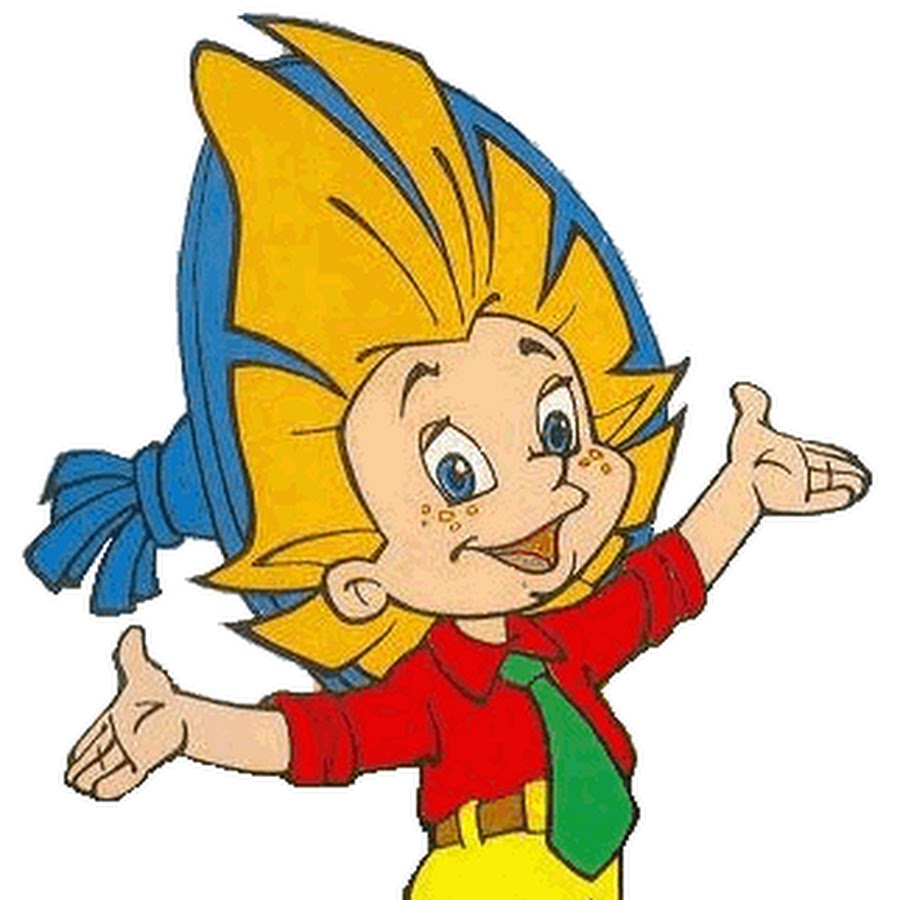 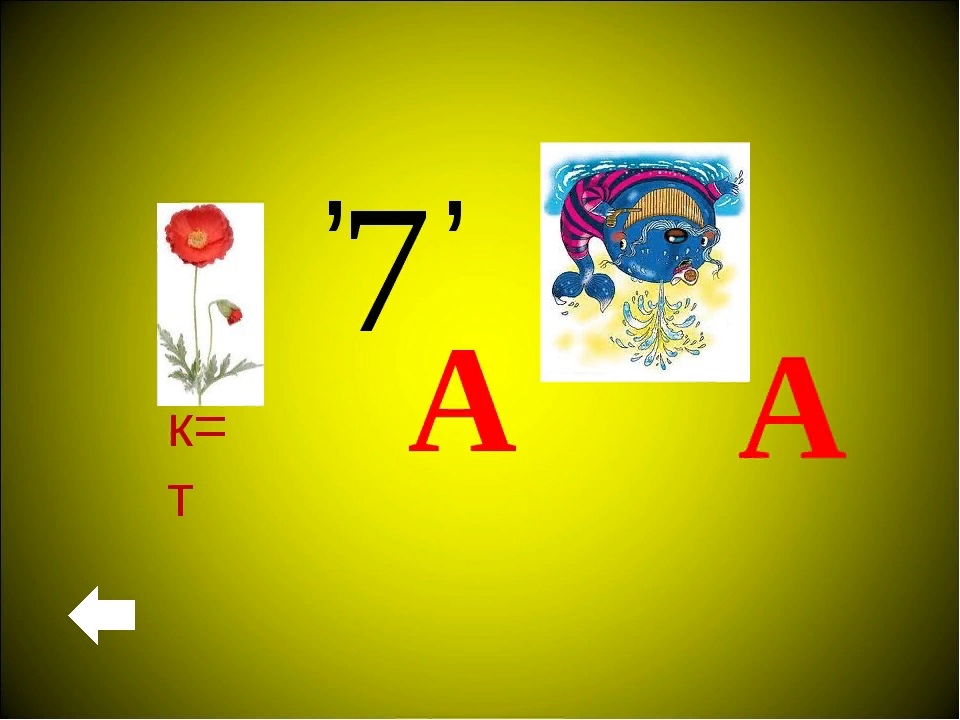 Вы готовы отправиться со мной в увлекательное путешествие?
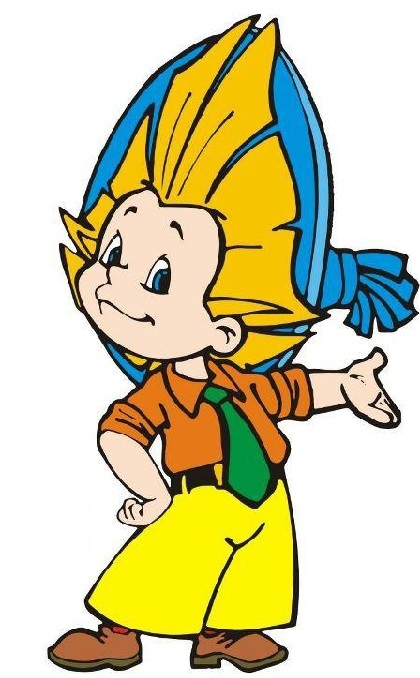 Тогда начнем!
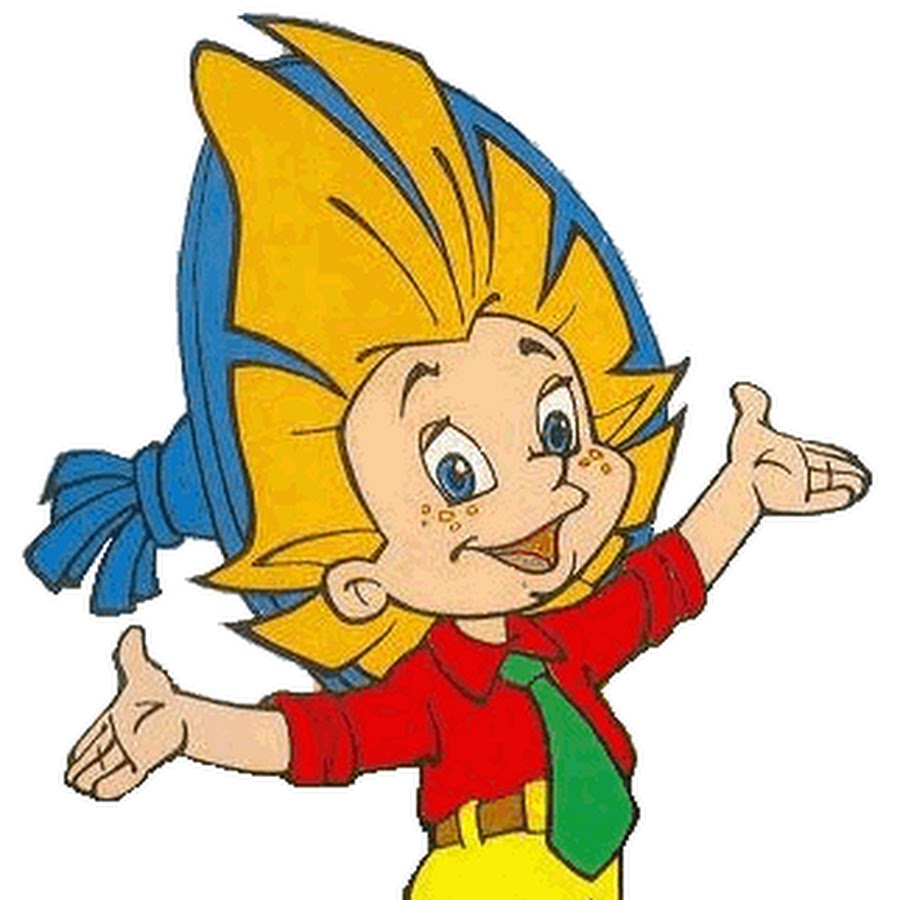 А вот ваше первое испытание, путешественники!
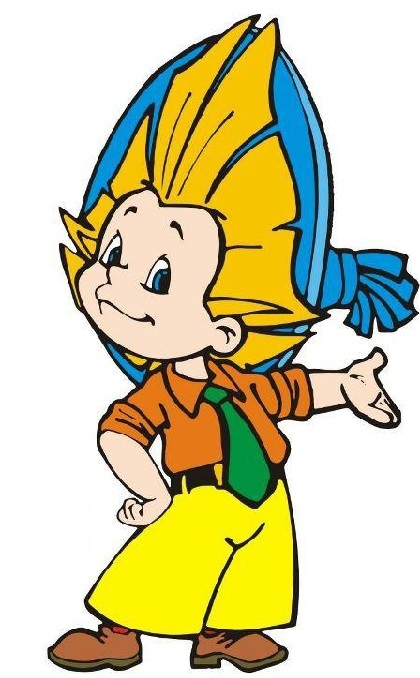 Первая командаВторая командаТретья команда
https://etreniki.ru/FRJLQVZ4LR https://etreniki.ru/U8GU3Q3US9https://etreniki.ru/LR24U2N5RG
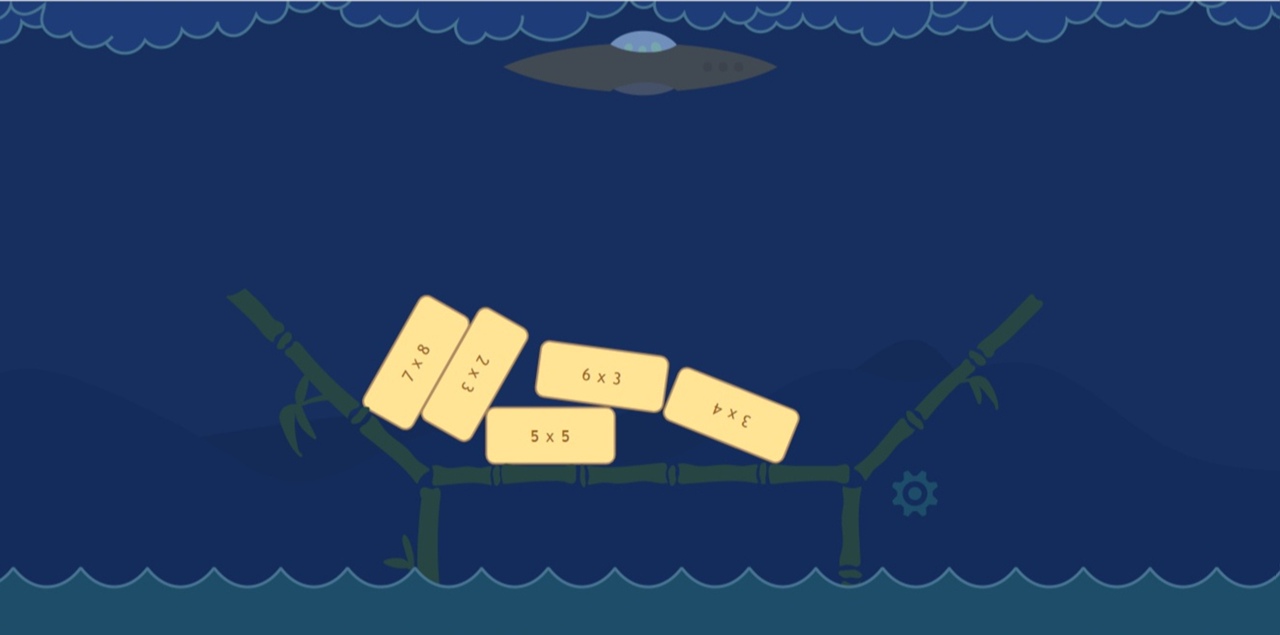 Вы отлично решили первое задание!Второе задание уже посложнее, Посмотрим, как вы с ним справитесь!
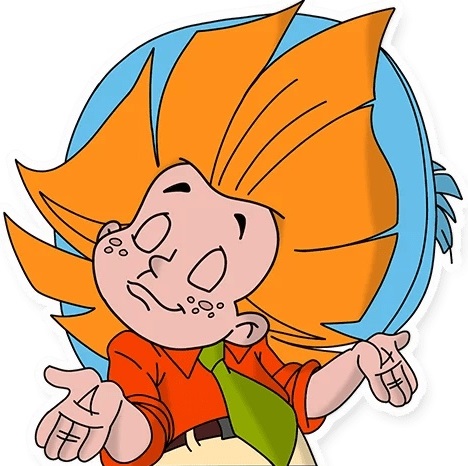 Первая командаВторая командаТретья команда
https://learningapps.org/view15396322https://learningapps.org/watch?v=p9o9pyrhc21https://learningapps.org/watch?v=p9p15x3m221
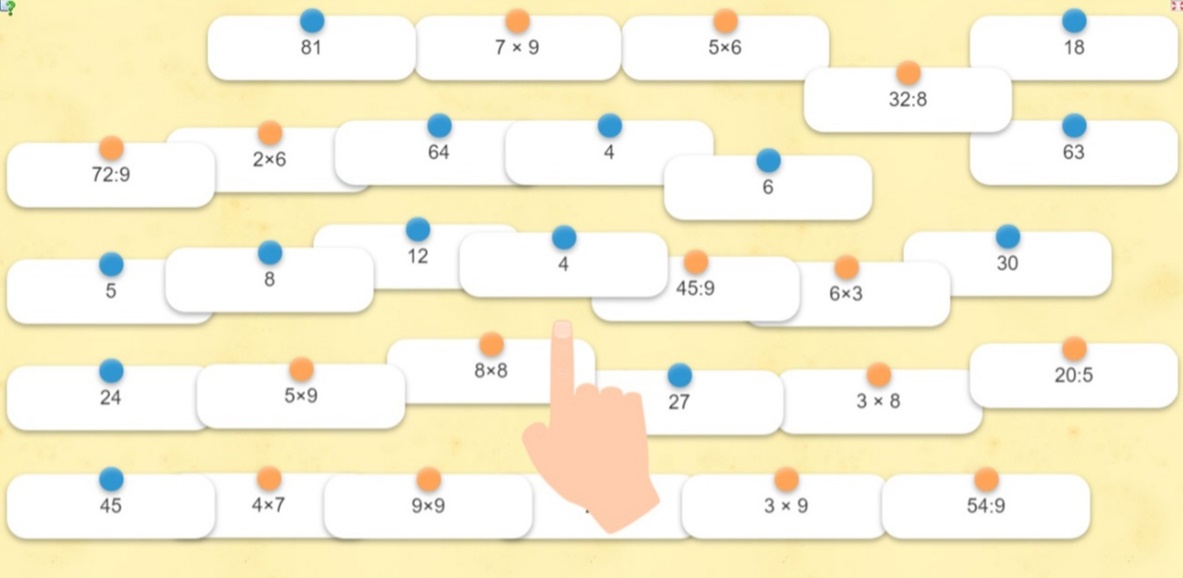 Отличная работа!На очереди третье задание, будьте очень внимательны!
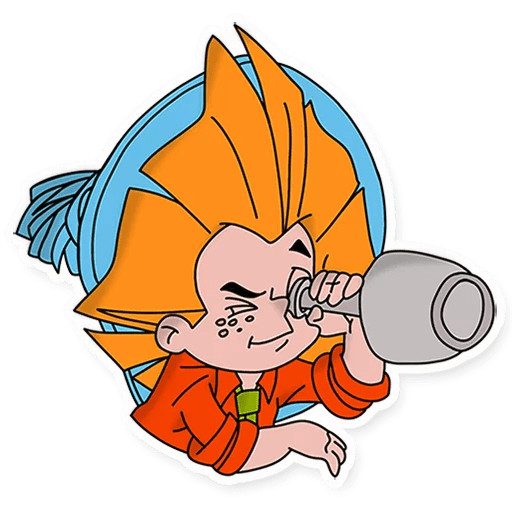 https://learningapps.org/watch?v=pjdkr6gw521
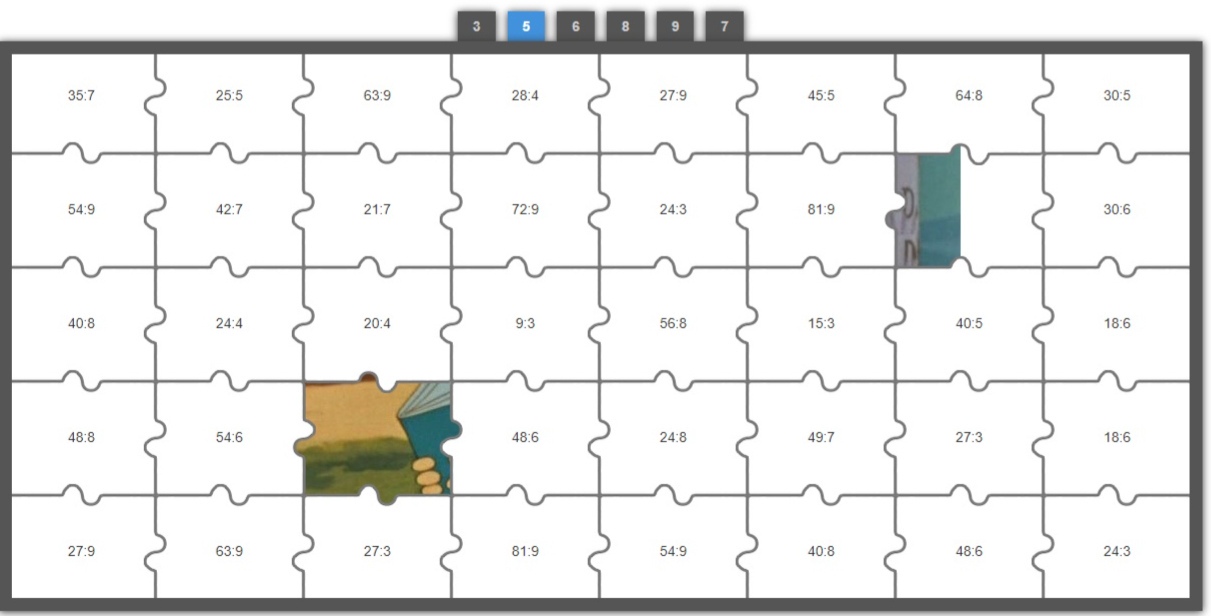 Вы так хорошо и быстро справились с этими заданиями! Я приятно удивлен!
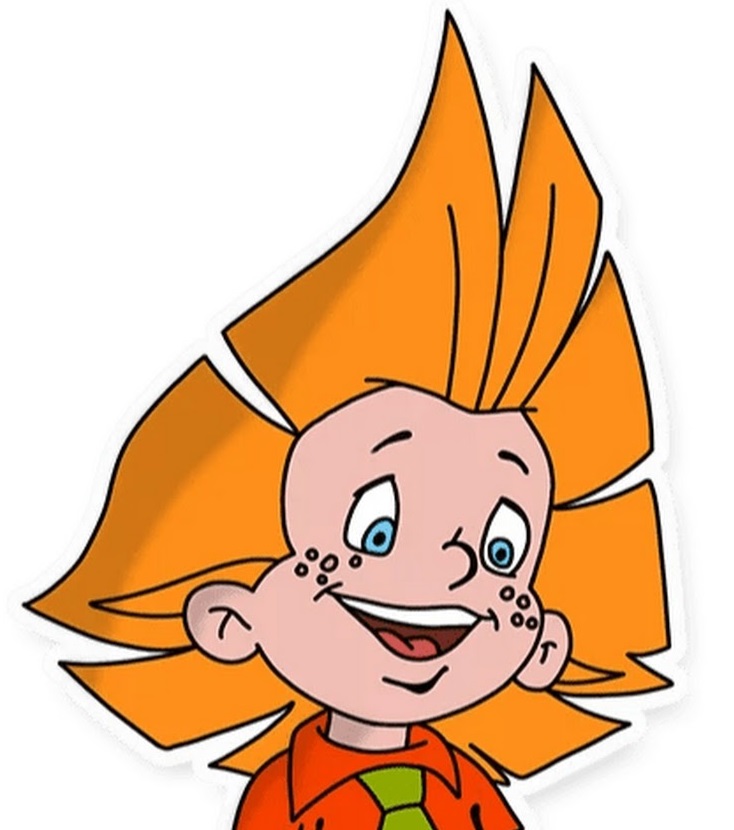 Следующие задания еще сложнее предыдущих! Даже я никогда не мог решить их без ошибок!
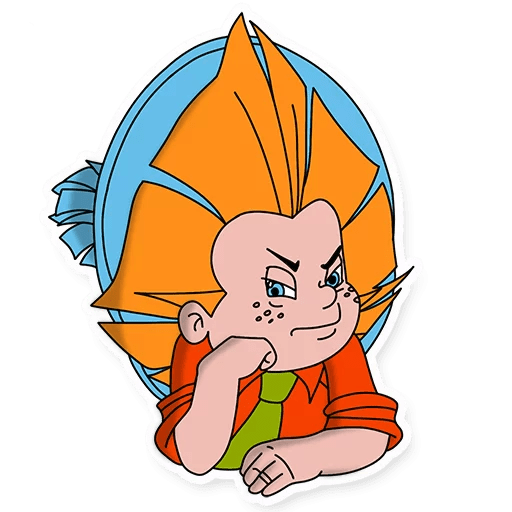 Но вы ведь мне поможете, ребята!?На очереди четвёртое задание!
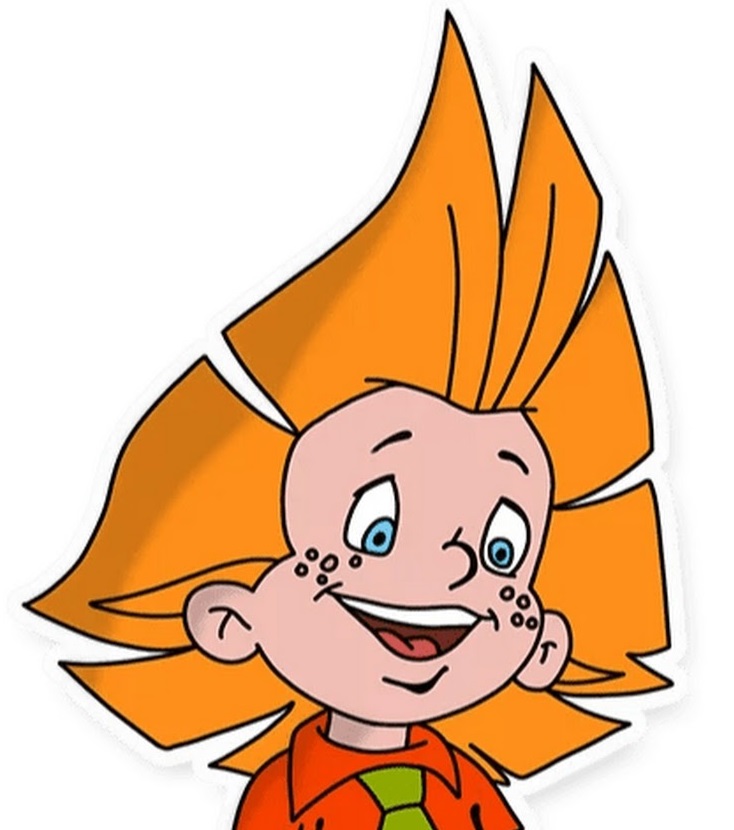 Первая командаВторая командаТретья команда
https://learningapps.org/view15398470https://learningapps.org/watch?v=pvg586una21https://learningapps.org/watch?v=pfys809ft21
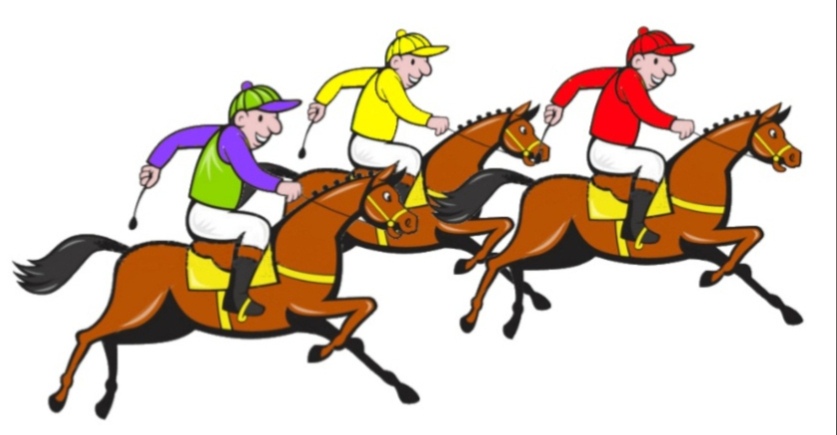 Голова раскалывается от пятого задания, никак не могу решить!
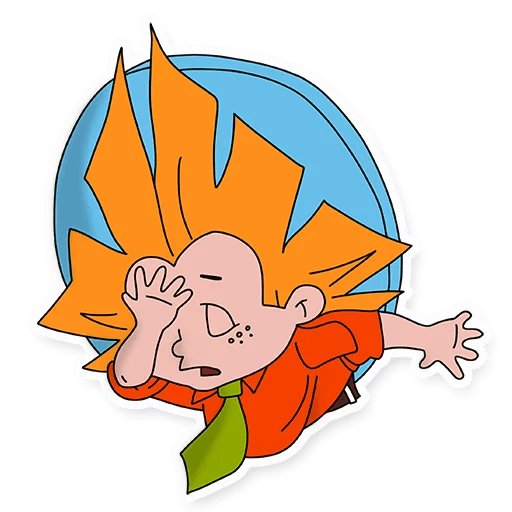 Первая командаВторая командаТретья команда
https://learningapps.org/display?v=pk52z296k21https://learningapps.org/display?v=phaz48f5n21https://learningapps.org/15399449
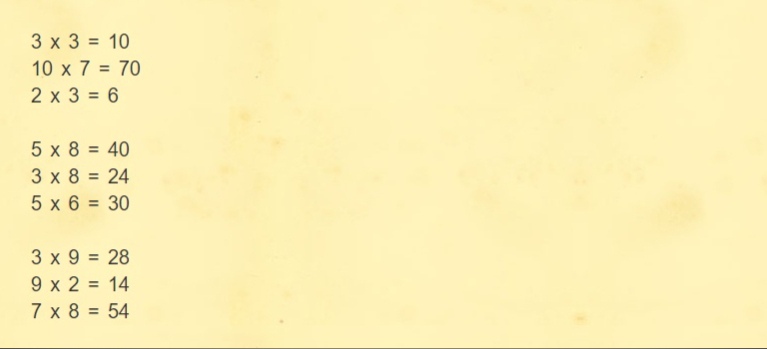 Вы отлично справились с пятым заданием! Спасибо за помощь, ребята!
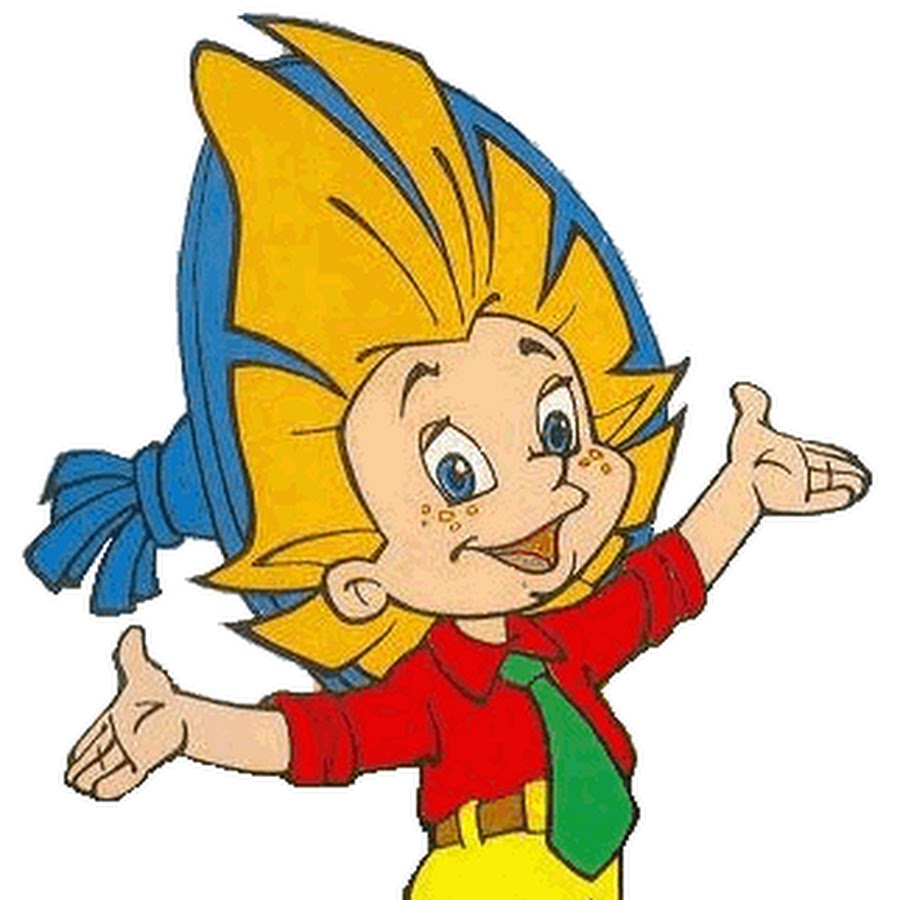 На очереди последнее шестое задание, я уже и не сомневаюсь, что вы блестяще с ним справитесь!
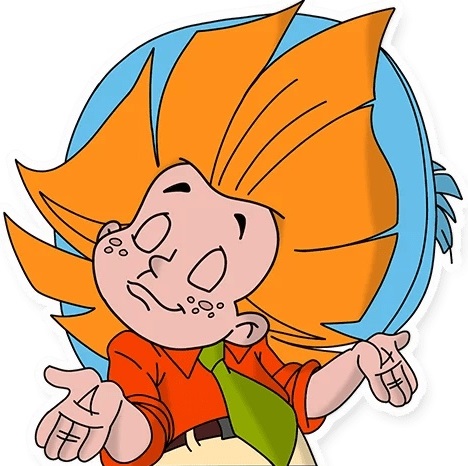 Первая командаВторая командаТретья команда
https://etreniki.ru/6RWDZV9914https://etreniki.ru/72V86G71Z2https://etreniki.ru/V6SVDZV7YU
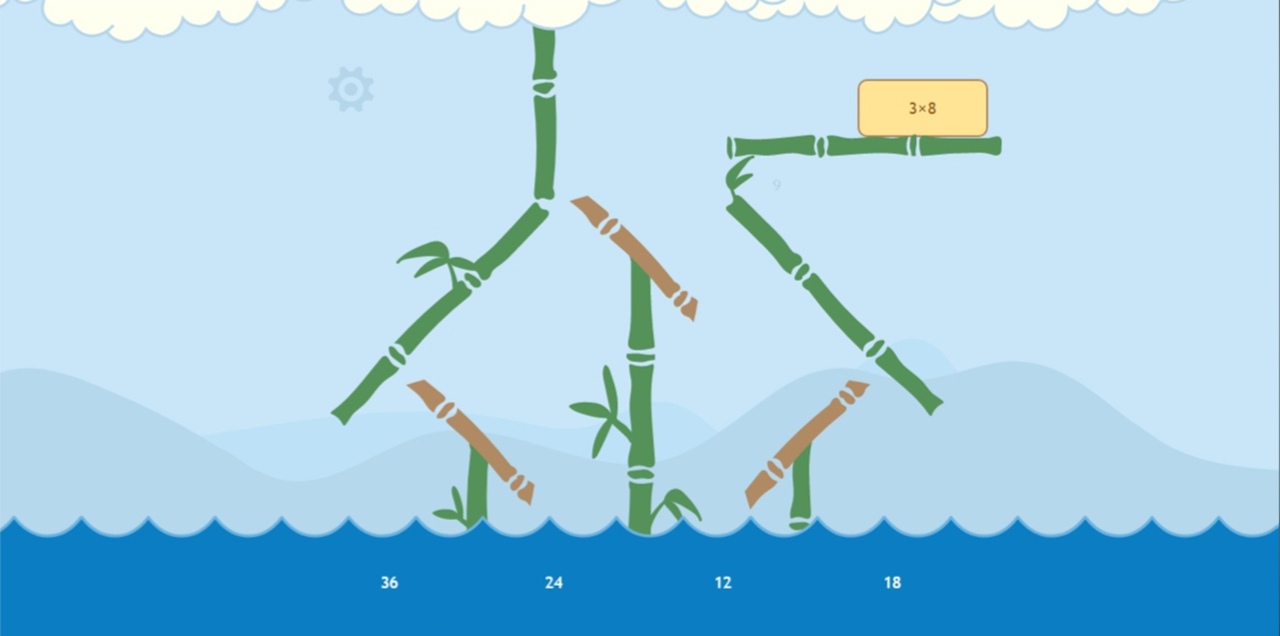 Вы думали, что на этом всё? А вот и нет! Я подготовил сюрприз для моих самых активных путешественников!
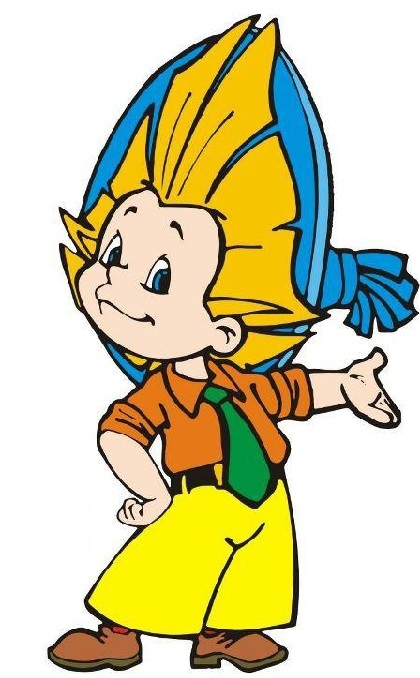 https://quizlet.com/549990088/gravity
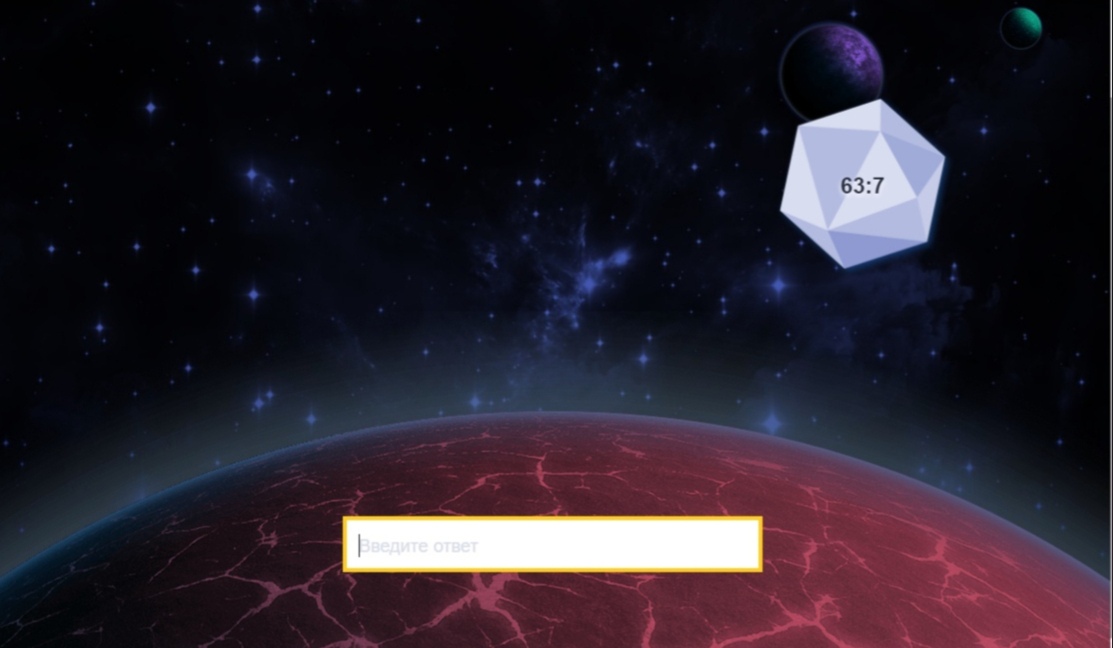 На этом наше путешествие подошло к концу!Спасибо за помощь, ребята!
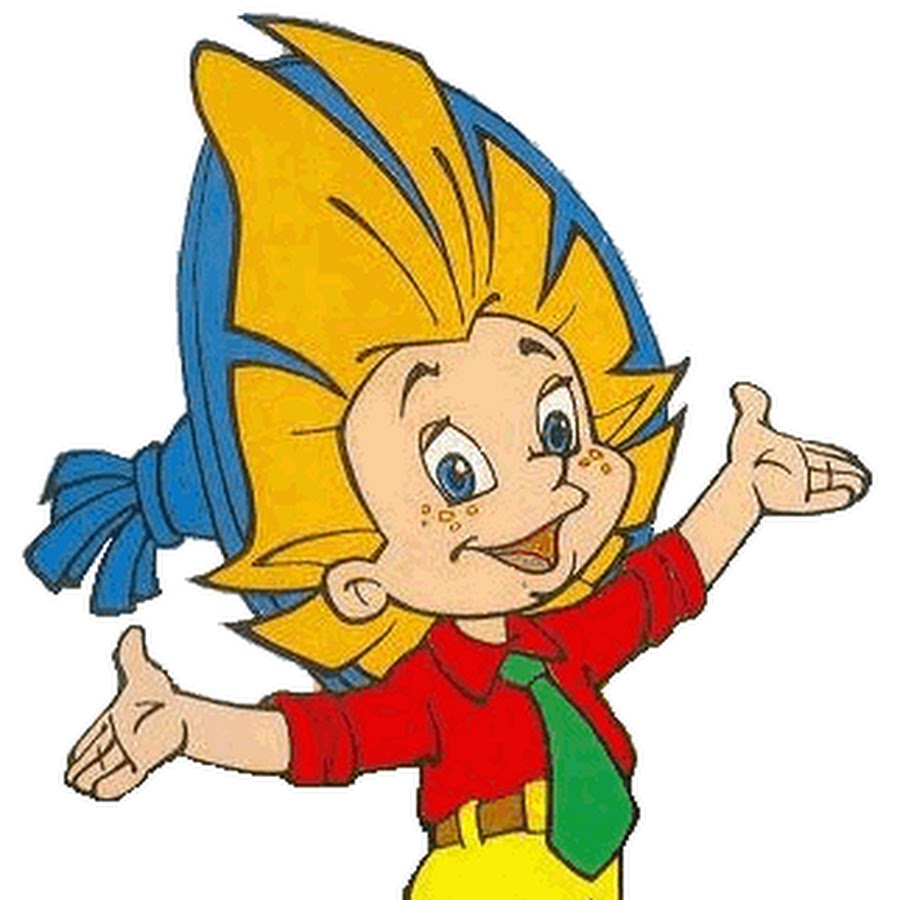